Worship IS
Worship is NOT
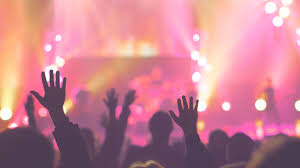 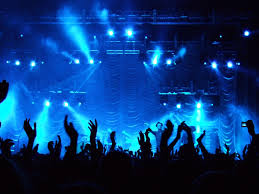 John 4:19-24
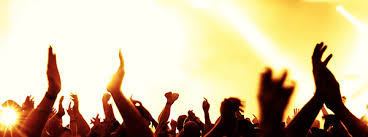 Introduction
In the last few years – several churches have added instruments to their worship
Some now worship on Saturday night; offer communion on Thursday evening
They have a traditional and a contemporary service.
Many just do not understand what worship is / is not
John 4:20-22
20 Our fathers worshiped on this mountain, and you Jews say that in Jerusalem is the place where one ought to worship." 21 Jesus said to her, "Woman, believe Me, the hour is coming when you will neither on this mountain, nor in Jerusalem, worship the Father. 22 You worship what you do not know; we know what we worship, for salvation is of the Jews.
John 4:23-24
23 But the hour is coming, and now is, when the true worshipers will worship the Father in spirit and truth; for the Father is seeking such to worship Him. 24 God is Spirit, and those who worship Him must worship in spirit and truth."
Worship IS - - -
Worship IS: A sacrifice of my feelings to God.
Worship IS - - -
Worship IS: A sacrifice of my feelings to God.
We know what and who we worship
We must know the object of worship – v. 22
Worship IS - - -
Worship IS: A sacrifice of my feelings to God.
We know what and who we worship
We must know the object of worship – v. 22
God seeks worshipers – v. 23
Worship IS - - -
Worship IS: A sacrifice of my feelings to God.
We know what and who we worship
We must know the object of worship – v. 22
God seeks worshipers – v. 23
Worship must be in spirit – v. 24
Alive, spirited, vital, with enthusiasm
Sing, pray, teach – with excitement
Worship IS - - -
Worship IS: A sacrifice of my feelings to God.
We know what and who we worship
We must know the object of worship – v. 22
God seeks worshipers – v. 23
Worship must be in spirit – v. 24
Worship must be in truth – v. 24
Truth = What God requires
Worship IS NOT - - -
A place – building, location, street address
Worship IS NOT - - -
A place – building, location, street address
A time – 11:00 to 11:59 am
Worship IS NOT - - -
A place – building, location, street address
A time – 11:00 to 11:59 am
A block of time – One hour, 3 hours a week
Worship IS NOT - - -
A place – building, location, street address
A time – 11:00 to 11:59 am
A block of time – One hour, 3 hours a week
A day – Sunday
Worship IS NOT - - -
A place – building, location, street address
A time – 11:00 to 11:59 am
A block of time – One hour, 3 hours a week
A day – Sunday
An accident – You can not worship accidentally
Worship IS NOT - - -
A place – building, location, street address
A time – 11:00 to 11:59 am
A block of time – One hour, 3 hours a week
A day – Sunday
An accident – You can not worship accidentally
Secondary – Worship must be the primary activity
Worship IS NOT - - -
A place – building, location, street address
A time – 11:00 to 11:59 am
A block of time – One hour, 3 hours a week
A day – Sunday
An accident – You can not worship accidentally
Secondary – Worship must be the primary activity
A body present – being where others worship
Jesus teaches worship must:
Proper Aim - God
Correct Action - Worship
Absolute Obedience – In truth
Right Attitude – In spirit